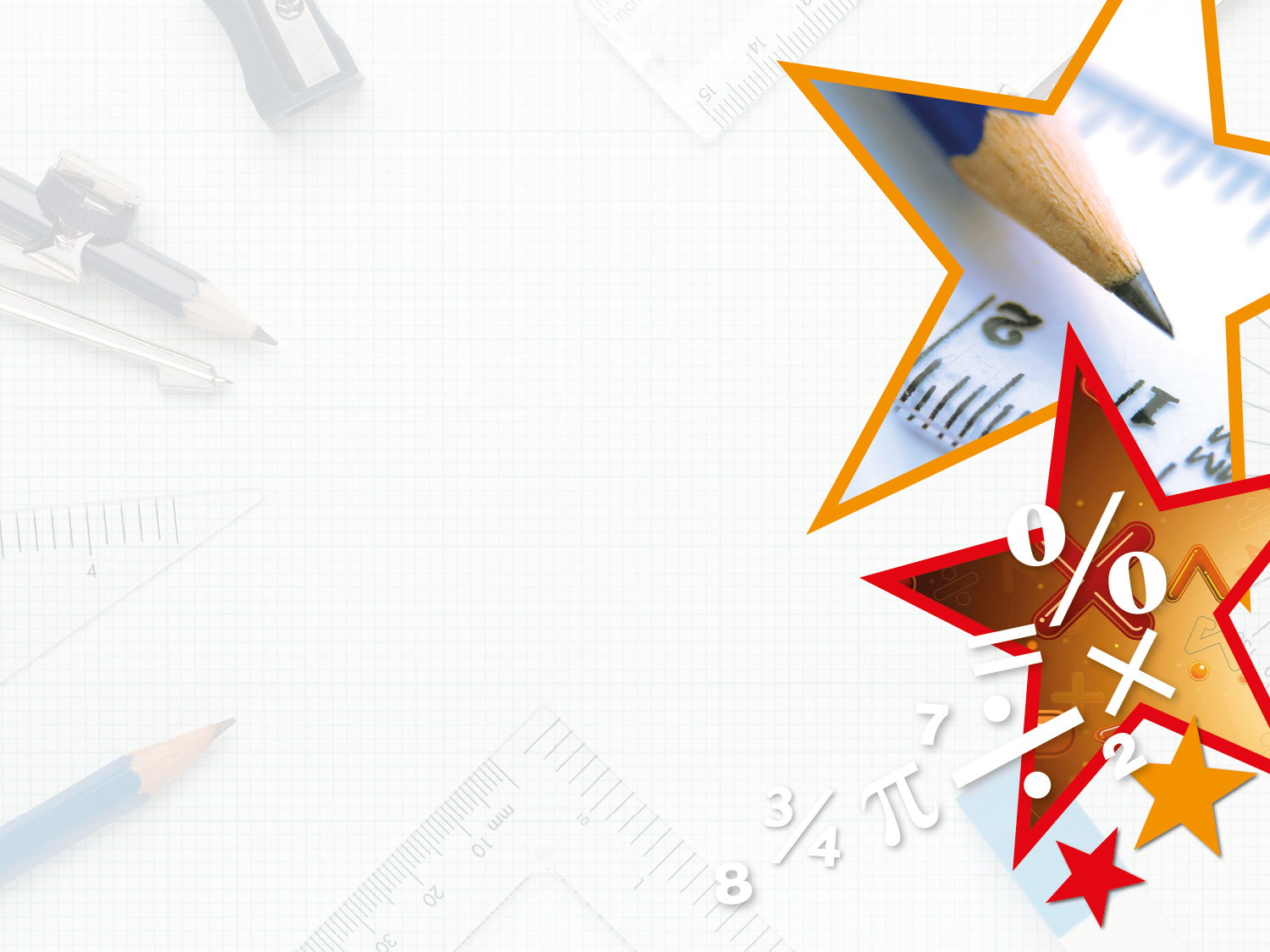 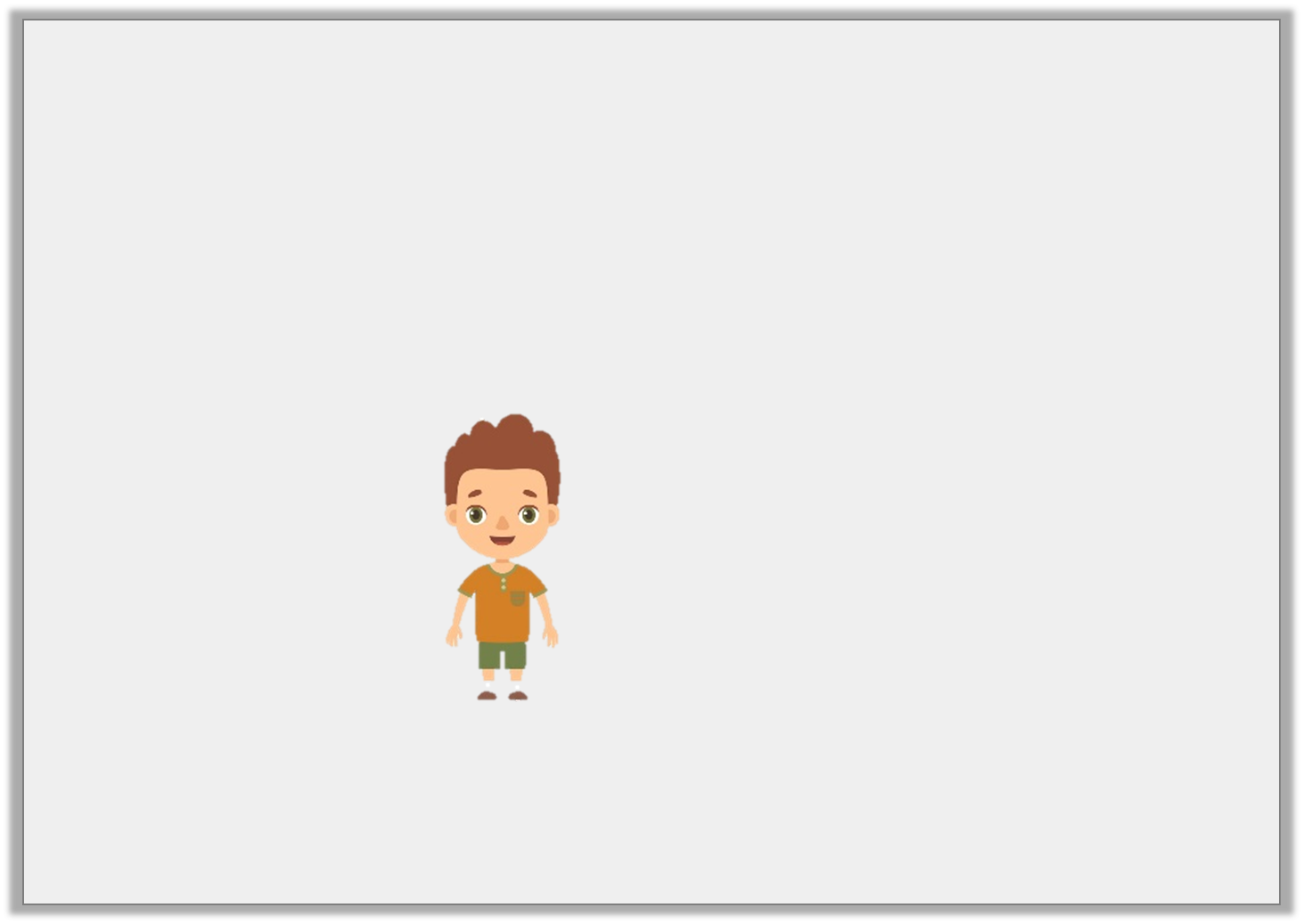 Reasoning 2

A triangle has been turned.





Jared says,







Is Jared correct? Explain why.
The shape has made a three quarter turn clockwise.
Y2
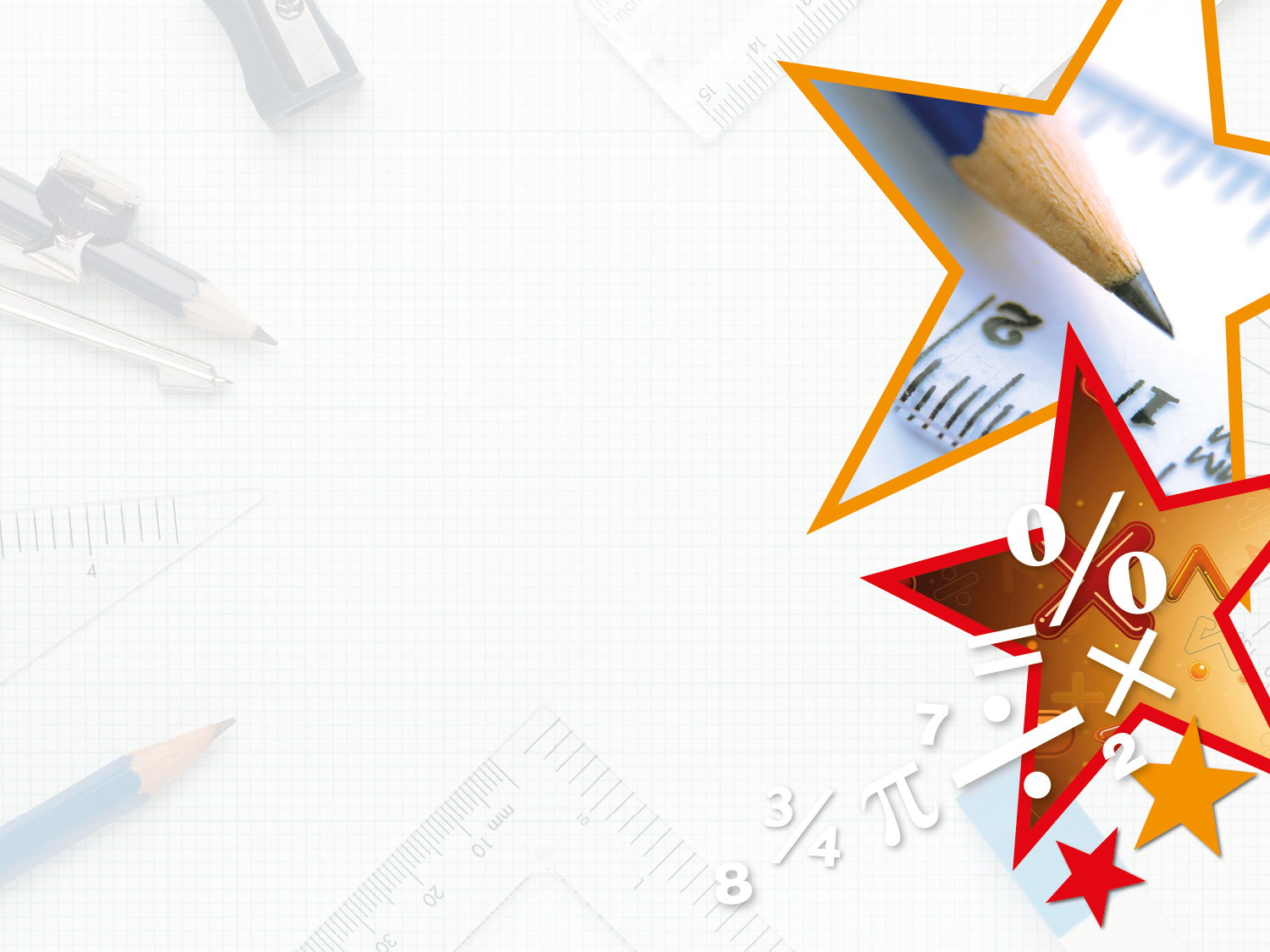 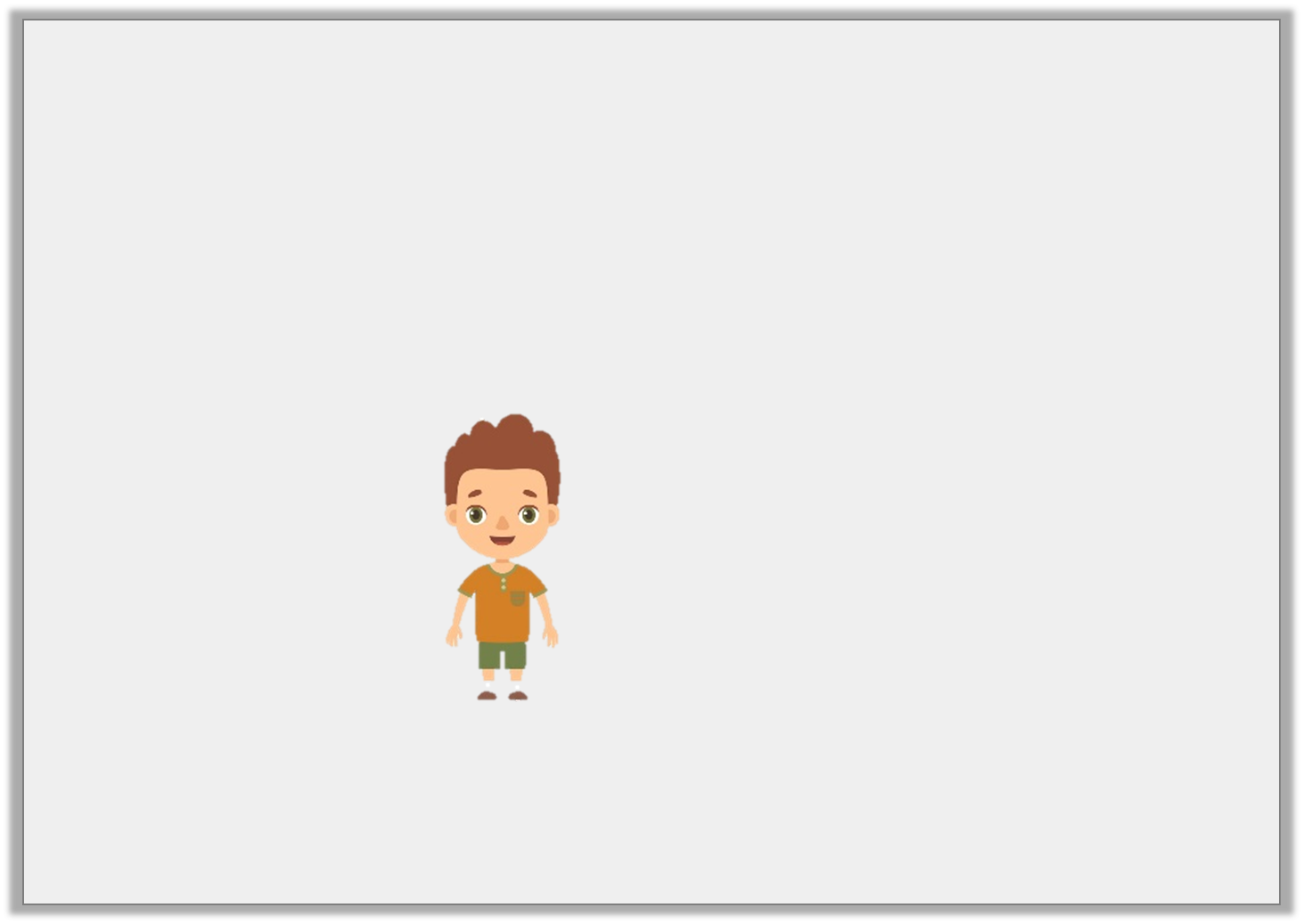 Reasoning 2

A triangle has been turned.





Jared says,







Is Jared correct? Explain why.

Jared is not correct because…
The shape has made a three quarter turn clockwise.
Y2
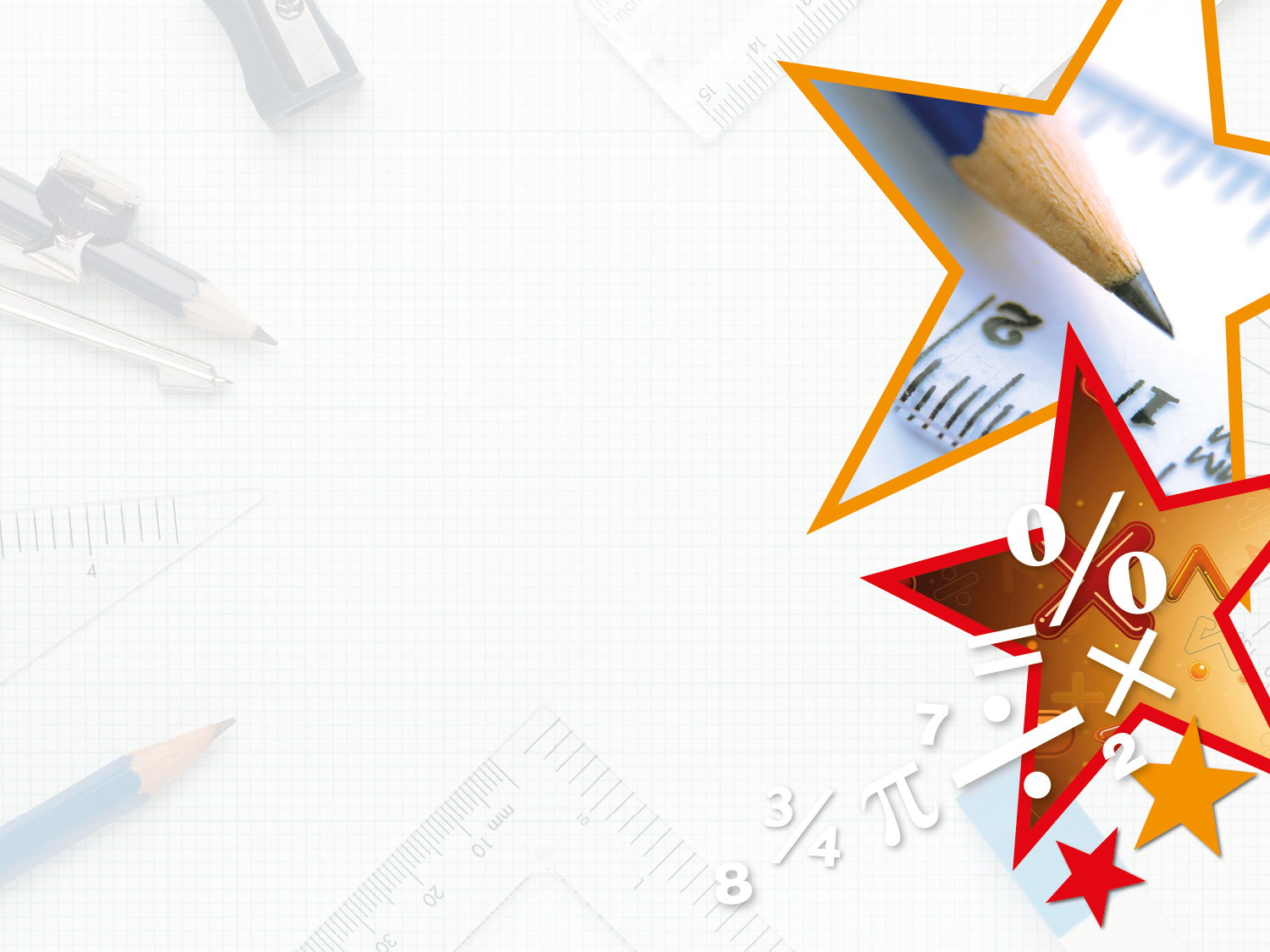 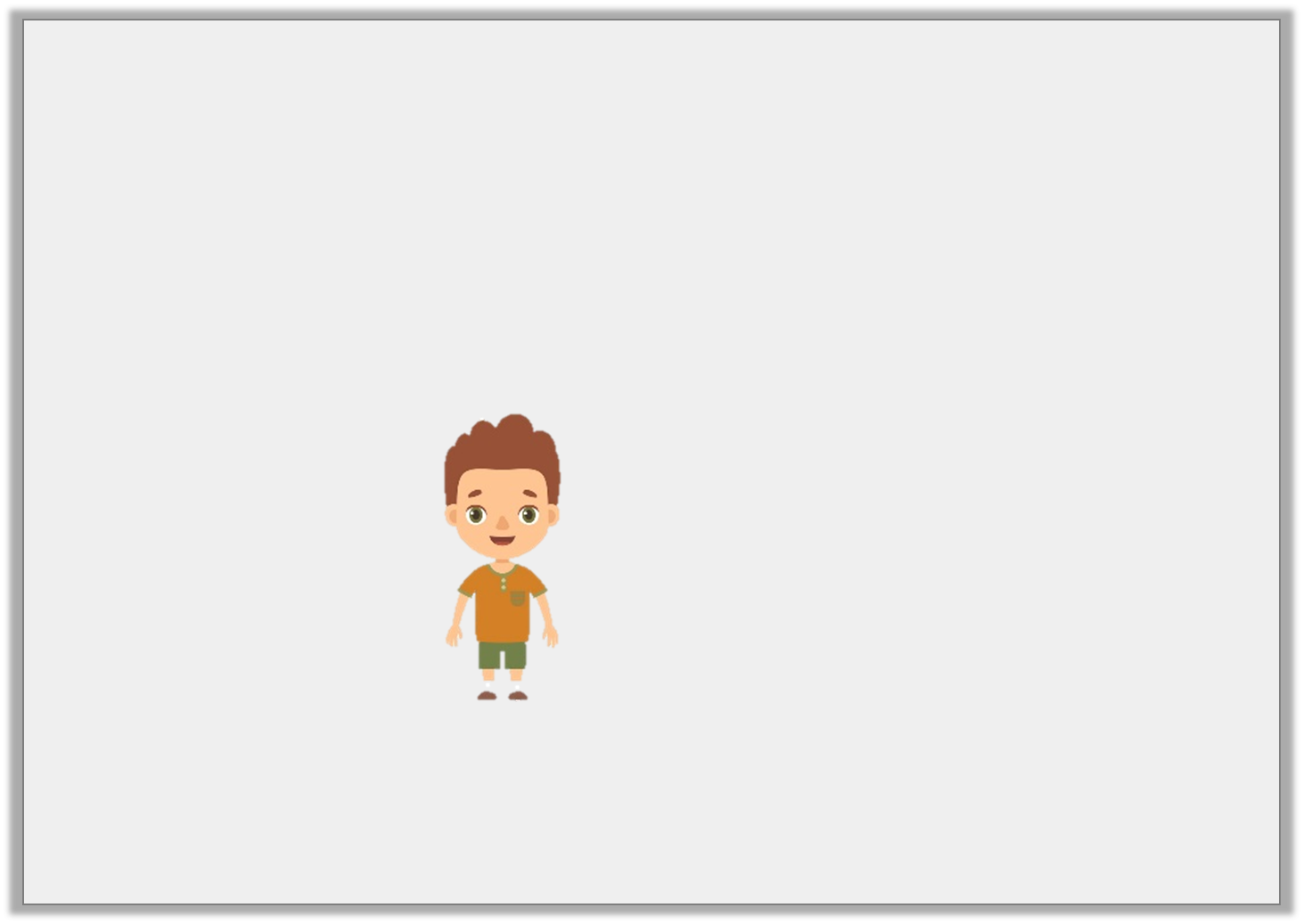 Reasoning 2

A triangle has been turned.





Jared says,







Is Jared correct? Explain why.

Jared is not correct because the shape has made a three quarter turn anti-clockwise.
The shape has made a three quarter turn clockwise.
Y2
Problem Solving 1

How many different ways could Shape A 
have turned to get to the position of Shape B?
Shape A
Shape B
Y2
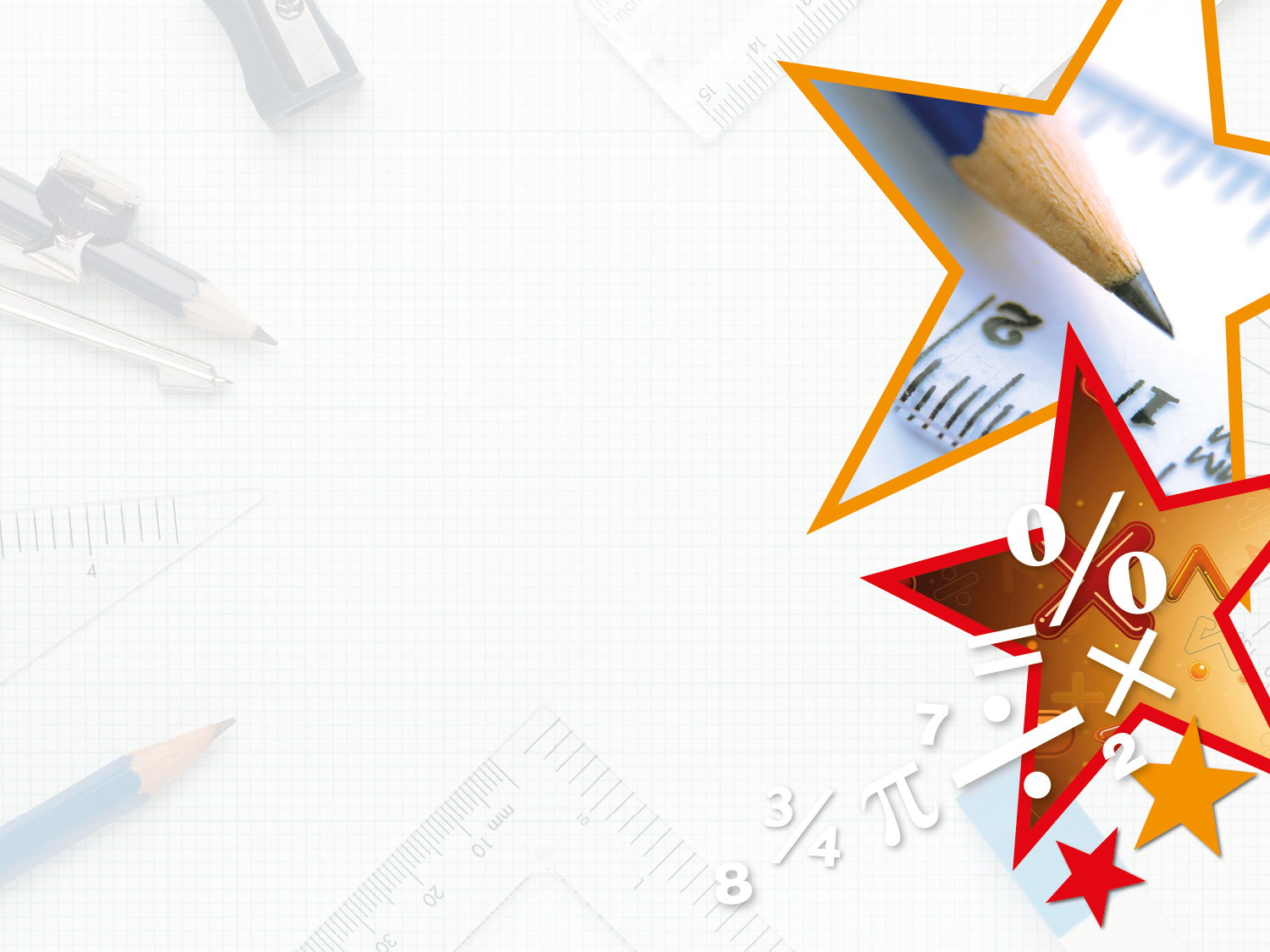 Problem Solving 1

How many different ways could Shape A 
have turned to get to the position of Shape B?












2 ways: a three quarter turn clockwise 
or a quarter turn anti-clockwise.
Shape A
Shape B
Y2